CIS II: Project 15
Mouse Optical Properties Summary
Updated: 4.13.2016
Notes and Conventions
Cow:		Green
Human:		Blue 
Mouse:		Red
Pig:		Black 
Rat:		Purple









Also, please note that Jacques citations can be ambiguous about the species from which a data point is taken.
Adipose μa
Human: Bashkatov 2011
Citing Salomatina 2006
Integrating sphere, inverse Monte Carlo method 
Citing Bashkatov 2005
Integrating sphere, inverse adding-doubling method
Mouse: Alexandrakis 2005
Citing Mitic 1994, Kienle 1996, Holboke 2000, Srinivasan 2003
Previously used in SARRP Red Journal article
Rat: Bashkatov 2011
Citing Bashkatov 2005
Integrating sphere, inverse adding-doubling method
Cow: Kienle 1996
Spatially Resolved Absolute Diffuse Reflectance
Adipose μs’
Cow: Kienle 1996
Spatially Resolved Absolute Diffuse Reflectance
Rat: Bashkatov 2011
Citing Bashkatov 2005
Integrating sphere, inverse adding-doubling method
Mouse: Alexandrakis 2005
Citing Mitic 1994, Kienle 1996, Holboke 2000, Srinivasan 2003
Mouse: Wang 2015
Citing Jacques 2013
Previously used in SARRP Red Journal article
Human: Bashkatov 2011
Citing Salomatina 2006
Integrating sphere, inverse Monte Carlo method
Citing Bashkatov 2005
Integrating sphere, inverse adding-doubling method
Human: Jacques 2013
Citing  Salomatina 2006 (Fat)
Citing Salomatina 2006 (Adipocytes)
Citing Simpson 1998
Citing Peters 1990
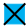 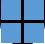 Heart μa
Mouse: Alexandrakis 2005
Citing Swartling 2003
Mouse: Wang Ge 2006 for range 650-700 nm
Citing Alexandrakis 2005 for formula
No citation for μ for Hb, HbO2, H2O
Human: Sandell 2011
Citing Dimofte 2009
Reported as range 0.03 to 1.55 cm-1, not standard deviation
Eight patients, properties determined before and after PDT by analysis of diffuse reflectance spectra
Citing Dimofte 2010
Reported as range 0.12 to 0.18 cm-1, not standard deviation
Five patients, properties determined before and after PDT by analysis of diffuse reflectance spectra
Heart μs’
Human: Sandell 2011
Citing Dimofte 2009
Reported as range 17.56 to 75.06 cm-1, not standard deviation
Eight patients, properties determined before and after PDT by analysis of diffuse reflectance spectra
Citing Dimofte 2010
Reported as range 5.22 to 90.8 cm-1, not standard deviation
Five patients, properties determined before and after PDT by analysis of diffuse reflectance spectra
Mouse: Alexandrakis 2005
Citing Swartling 2003
Mouse: Wang Ge 2006 for range 650 – 750 nm
Citing Alexandrakis 2005 for formula
Kidney μa
Mouse: Alexandrakis 2005
Citing Solonenko 2002
Mouse: Wang Ge 2006 for range 650-700 nm
Citing Alexandrakis 2005 for formula
No citation for μ for Hb, HbO2, H2O
Kidney μs’
Alexandrakis 2005
Citing Solonenko 2002
Wang Ge 2006 for range 650-700 nm
Citing Alexandrakis 2005 for formula
Note: likely to be error
(41700 mm-1) (650)-1.51 = 2.359 mm-1  = 23.6 cm-1
(41700 mm-1) (700)-1.51 = 2.109 mm-1 = 21.1 cm-1
X
Liver μa
Cow: Cheong 1990 
Citing Karagiannes 1989
Human: Cheong 1990
Citing Andreola 1988
Citing Marchesini 1989
Mouse: Alexandrakis 2005
Citing Karagiannes 1989, Marchesini 1989, Parsa 1989, Kienle 1996, Beek 1997, Ritz 2001, Srinivasan 2003
Pig: Cheong 1990
Citing Wilson 1986
Mouse: Cheong 1990
Citing Parsa 1989
See figure to right for hump around 550 nm
Mouse: Wang Ge 2006
Citing Alexandrakis 2005
Cow: Kienle 1996
Human: Sandell 2011 
Citing Wang HW 2003, 2005
Reported as range 1.15 to 1.56 cm-1, not standard deviation
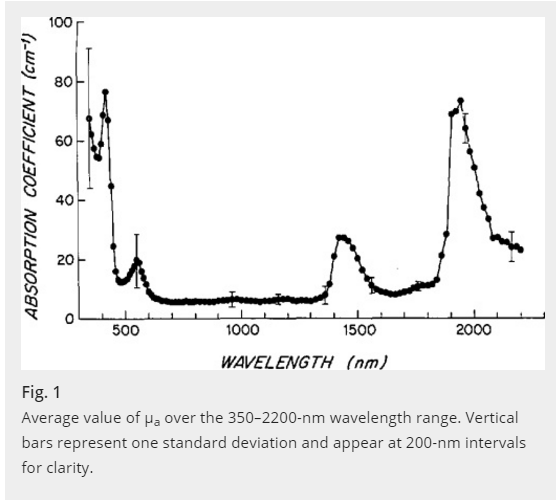 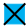 Liver μs’
Human: Sandell 2011
Citing Wang HW 2003, 2006
In situ measurement in PDT patients	
Reported as range 21.6 to 30.4 cm-1, not standard deviation
Mouse: Wang Ge 2006 for range 650-700 nm 
Citing Alexandrakis 2005 for formula
Note: likely to be error
(629 mm-1) (650)-1.05 = 0.7 mm-1 = 7 cm-1
(792 mm-1) (700)-1.05 = 0.648 mm-1 = 6.48 cm-1
Pig: Cheong 1990
Citing Wilson 1986
PDT study
Cow: Cheong 1990
Citing Karagiannes 1989
Human: Jacques 2013
Citing Parsa 1989
Mouse: Alexandrakis 2005
Citing Karagiannes 1989, Marchesini 1989, Parsa 1989, Kienle 1996, Beek 1997, Ritz 2001, Srinivasan 2003
Cow: Kienle 1996
X
Lung μa
Human: Cheong 1990
Citing Marchesini 1989
Integrating sphere, goniophotometry
Citing Andreola 1988
Mouse: Alexandrakis 2005
Citing Beek 1997, Srinivasan 2003
Mouse: Wang Ge 2006 for range 650-700 nm
Citing Alexandrakis  2005 for formula
Human: Sandell 2011
Citing Dimofte 2009
Reported as range 0.16 to 1.36 cm-1, not standard deviation
Citing Dimofte 2010
Reported as range 0.49 to 0.88 cm-1, not standard deviation
Lung μs’
Human: Sandell 2011
Citing Dimofte 2009
Reported as range 1.07 to 83.81 cm-1, not standard deviation
Citing Dimofte 2010
Reported as range 21.14 to 22.52 cm-1, not standard deviation
Mouse: Alexandrakis 2005
Citing Beek 1997, Srinivasan 2003
Mouse: Wang Ge 2006
Citing Alexandrakis 2005 for formula
Stomach μa
Mouse: Wang Ge 2006 for range 650-700 nm
Citing Alexandrakis  2005 for formula
Note: possible error
No citation for μ for Hb, HbO2, H2O
Human: Welch 2011
Citing Thueler 2003
Spatially resolved diffuse reflectance
±1.4, ±0.7, ±0.5 at 542 nm, 600 nm, 650 nm, respectively
Mouse: Alexandrakis 2005
Citing Thueler 2003
Stomach μs’
Mouse: Wang Ge 2006 for range 650-700 nm 
Citing Alexandrakis 2005 for formula
Note: likely to be error
(792 mm-1) (650)-0.97 = 1.48 mm-1 = 14.8 cm-1
(792 mm-1) (700)-0.97 = 1.38 mm-1 = 13.8 cm-1
Mouse: Alexandrakis 2005
Citing Thueler 2003
Human: Welch 2011
Citing Thueler 2003
Spatially resolved diffuse reflectance
±3.5, ±2.0, ±1.0 at 542 nm, 600 nm, 650 nm, respectively
X
Summary
* SARRP abdomen μa from Alexandrakis 2005, abdomen μs’ from Jacques 2013
** SARRP tumor μa and μs’ from Honda 2011
Main Sources